অনলাইন ক্লাসে সকলকে স্বাগতম
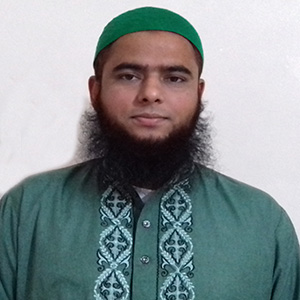 দ্বাদশ শ্রেণি  
ব্যবসায় সংগঠন ও ব্যবস্থাপনা
মোঃ ফরিদুল ইসলাম  
প্রভাষক 
ব্যবস্থাপনা বিভাগ 
মজিদ জরিনা ফাউন্ডেশন স্কুল এন্ড কলেজ , শরীয়তপুর । 
।
পাঠ্য বিষয়
প্রেষণার ধারণা,প্রেষণা চক্র ও প্রেষণাদানের উপায়সমূহ।
3
এ পাঠ শেষে শিক্ষার্থীরা…
প্রেষণার ধারণা ব্যাখ্যা করতে পারবে ।
কর্মীদের প্রেষণাদানের উপায়গুলো শনাক্ত করতে পারবে।
প্রেষণা
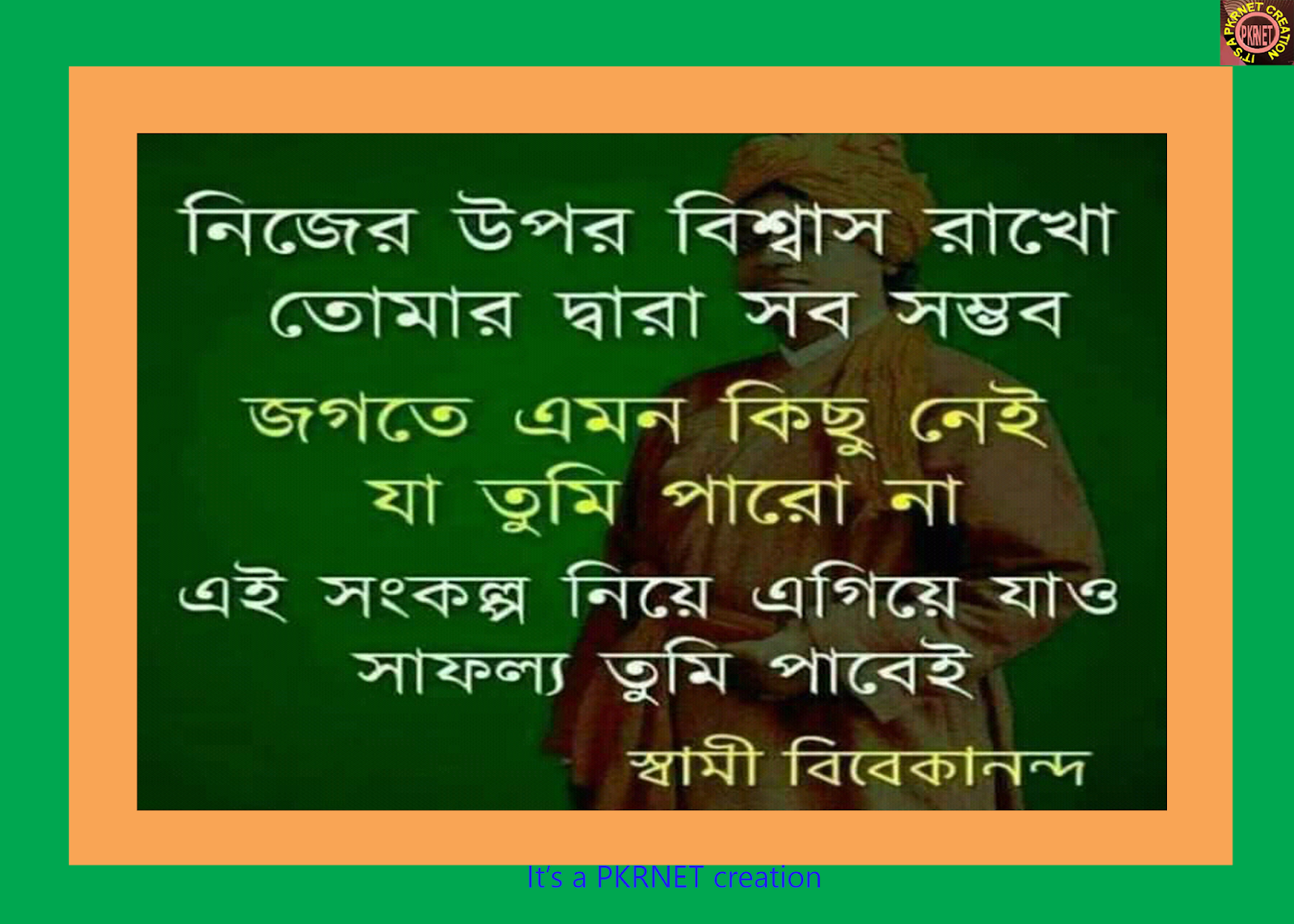 প্রাতিষঠানিক লক্ষ্যার্জনে কর্মীদের উৎসাহিত ও স্বেচ্ছাপ্রণোদিত করার কাজকেই প্রেষণা বলে ।
১।ওয়াই তথ্য অনুযায়ী মানুষের মনোভাব সর্বদা- 
 ক নেতিবাচক  খ ইতিবাচক  গ সাহসী   ঘ উৎসাহী

 ২। কোনটি চাহিদা সোপান তত্ত্বের সামাজিক চাহিদা অন্তর্ভুক্ত? 
     ক তৃষ্ণা  খ ঘুম  গ সাহিত্যচর্চা  ঘ বন্ধুত্ব 
 
৩। প্রেষণার প্রক্রিয়া প্রথম স্তর কোনটি? 
 ক উদ্বিগ্নতা  খ অভাব   গ তারণা  ঘ লক্ষ্য  

৪। প্রেষণার দ্বি-উপাদান তত্ত্বের প্রবক্তা কে
 
    ক আব্রাহাম মাসলো   খ ডগলাস ম্যাকগ্রেগর  
     গ ফ্রেডারিক হার্জবার্গ  ঘ এফ ডব্লিউ টেইলর

৫। ইতিবাচক প্রেষণার অনার্থিক উপায় কোনটি ?  
   
         ক বীমা খ বোনাস 
          গ ভয়-ভীতি প্রদর্শন ঘ দায়িত্ব প্রদান
সকলকে ধন্যবাদ